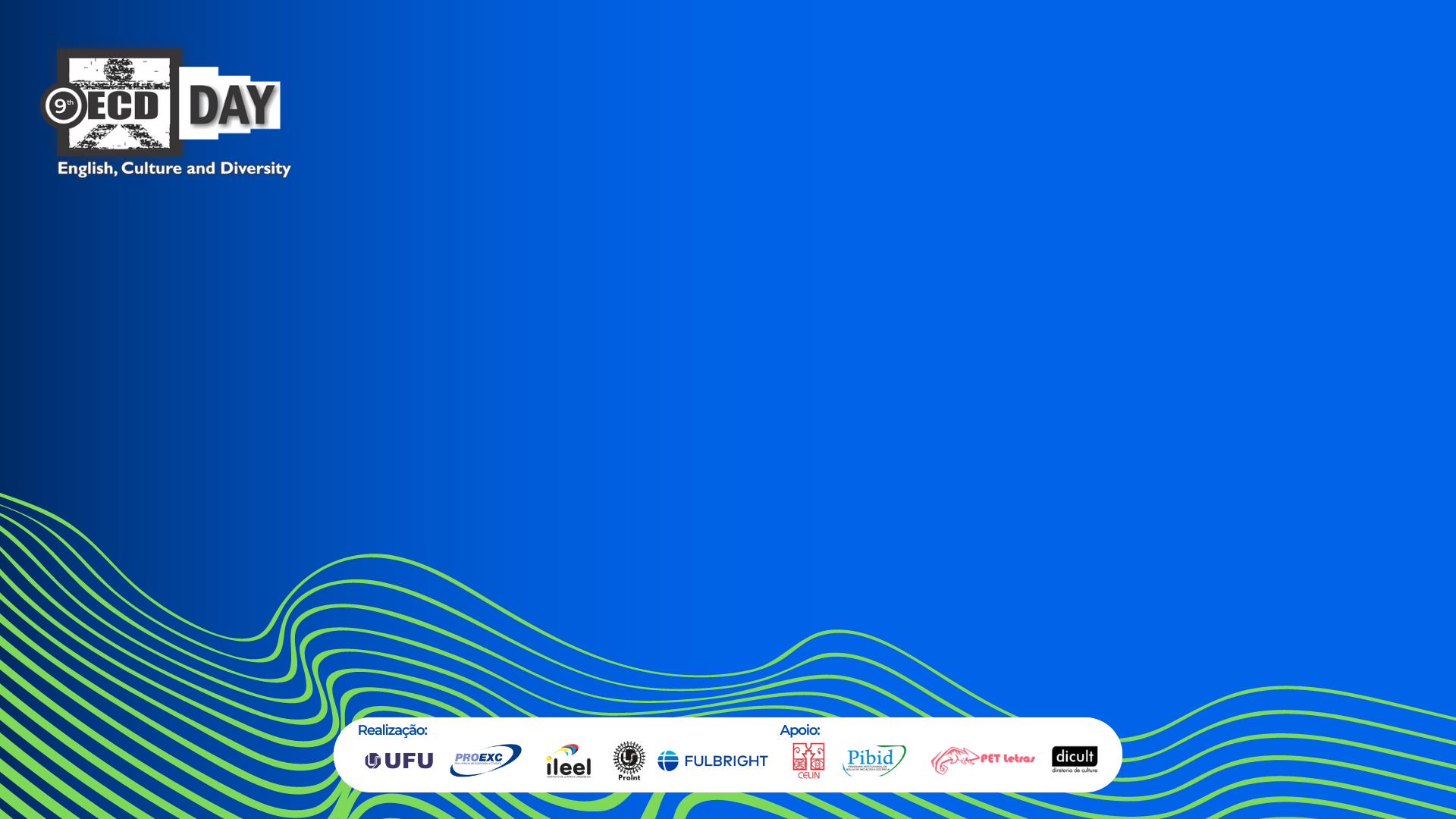 Título da apresentação
Nome
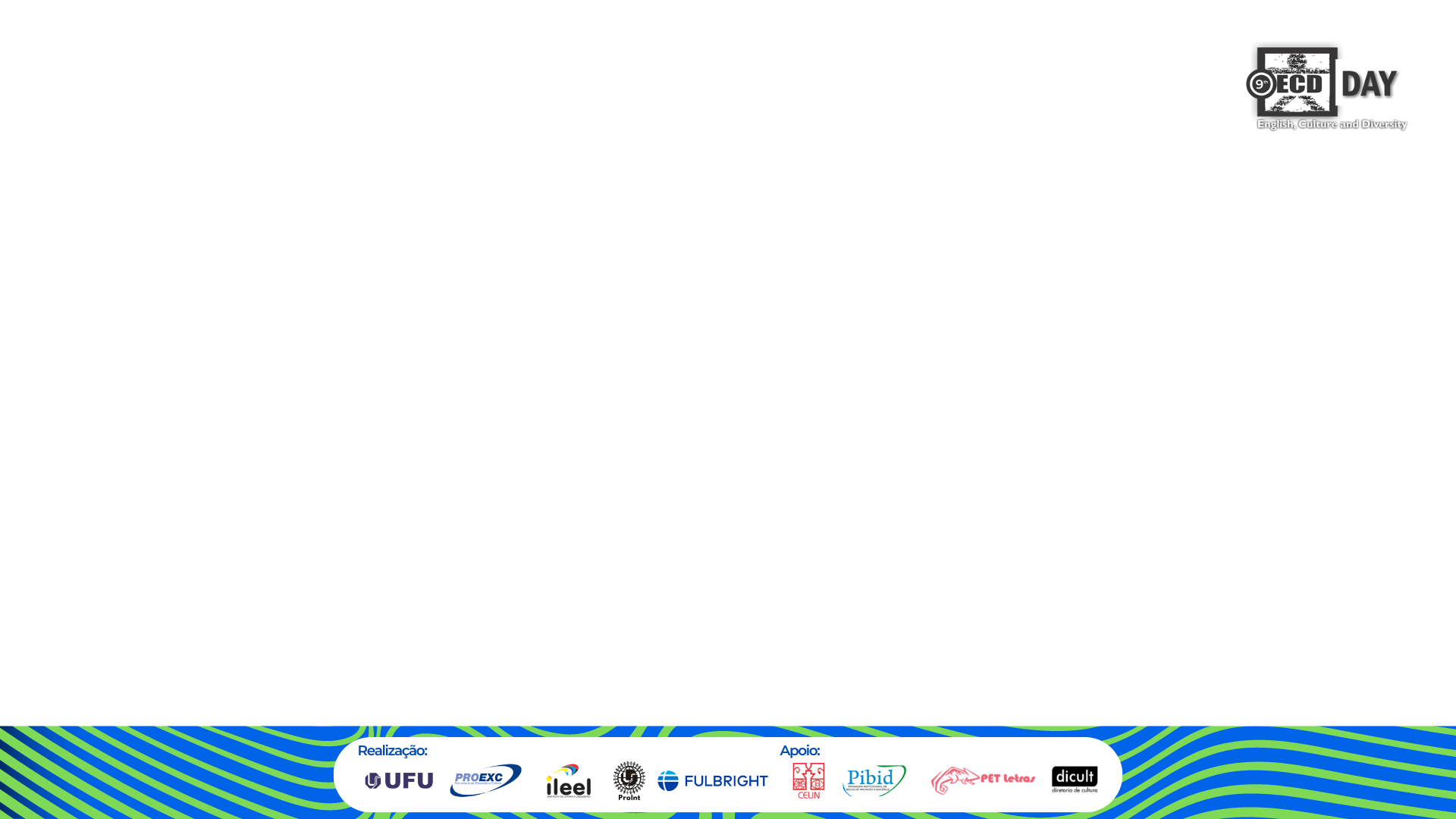 Título do slide
[texto]